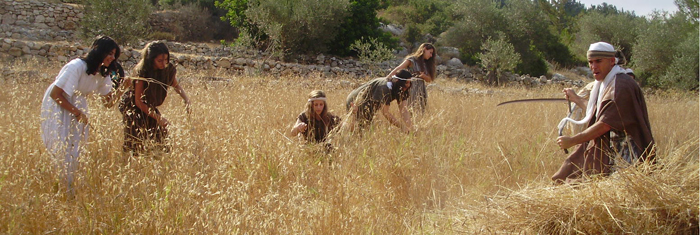 “My God?”
Ruth 1:16
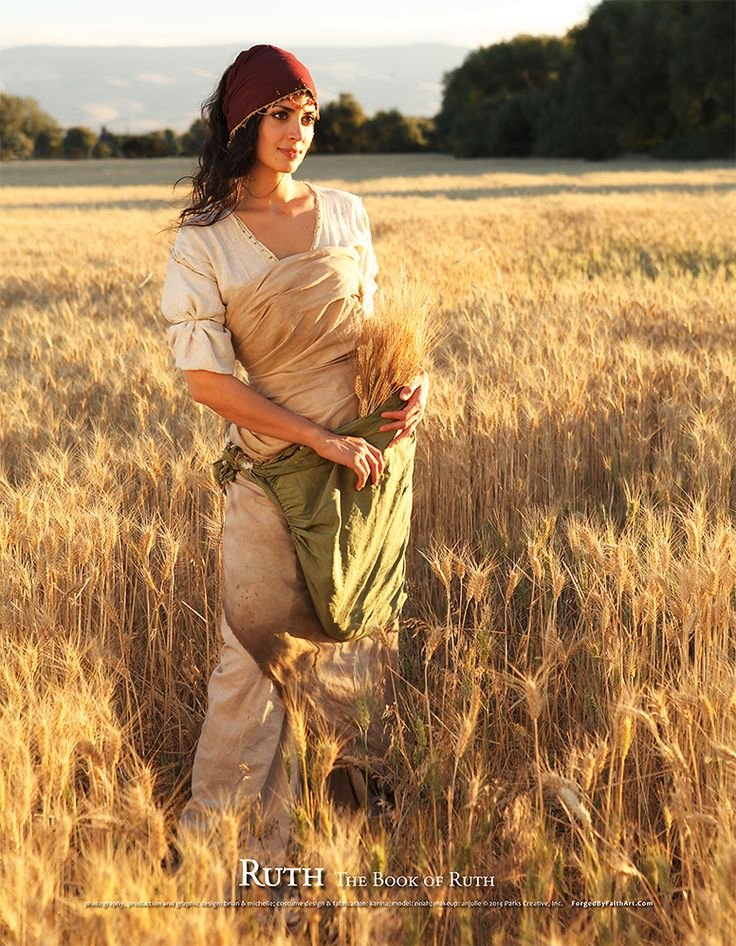 “My God?”
Back story of Ruth:
Time of the judges.
Elimelech leaves Israel with family for Moab.
Elimelech dies.
Two sons marry Moabite women.
Sons die ten years later.
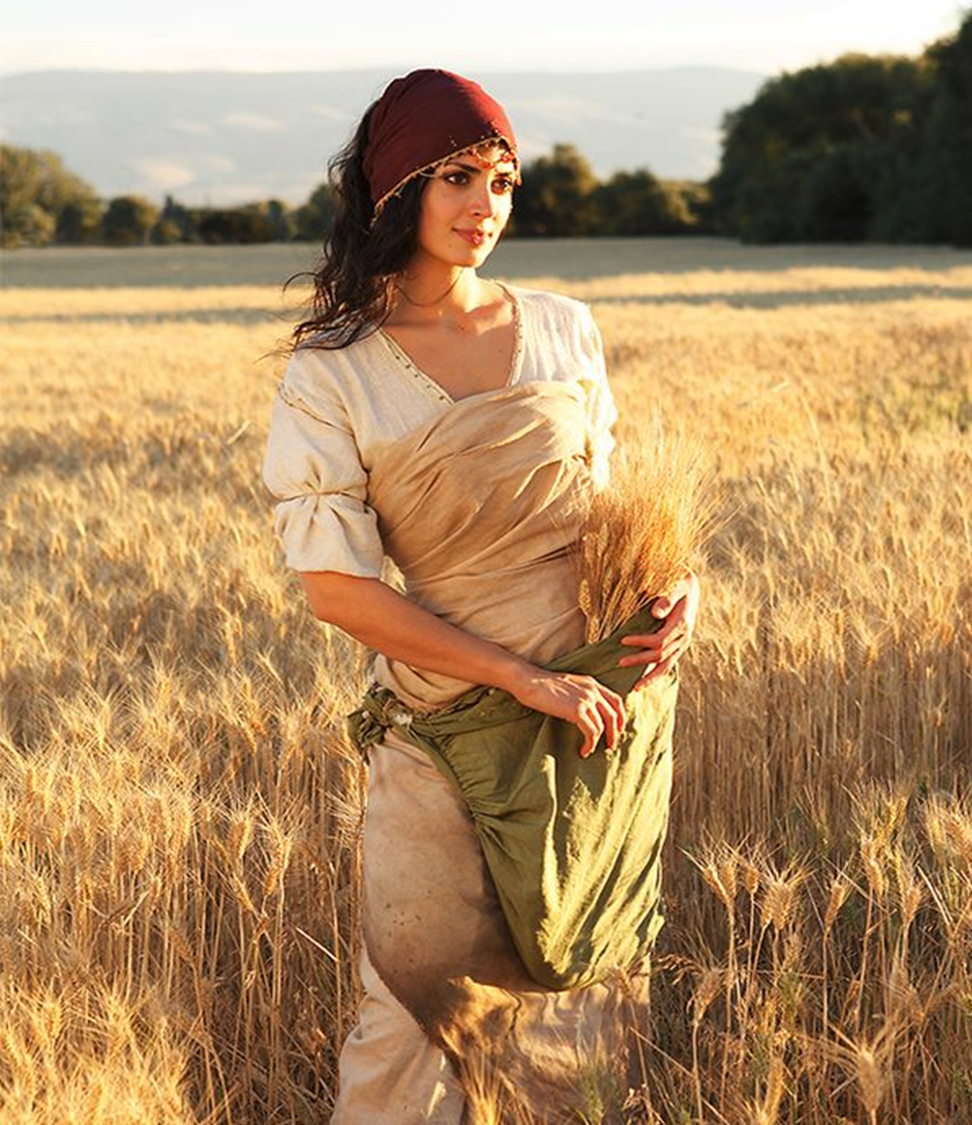 “My God?”
The current situation has left Naomi “bitter.”
She surmises that “the hand of the Lord has gone out against me.”
Enter Ruth 1:16
Why would a Moabite woman choose to serve the God of Naomi?
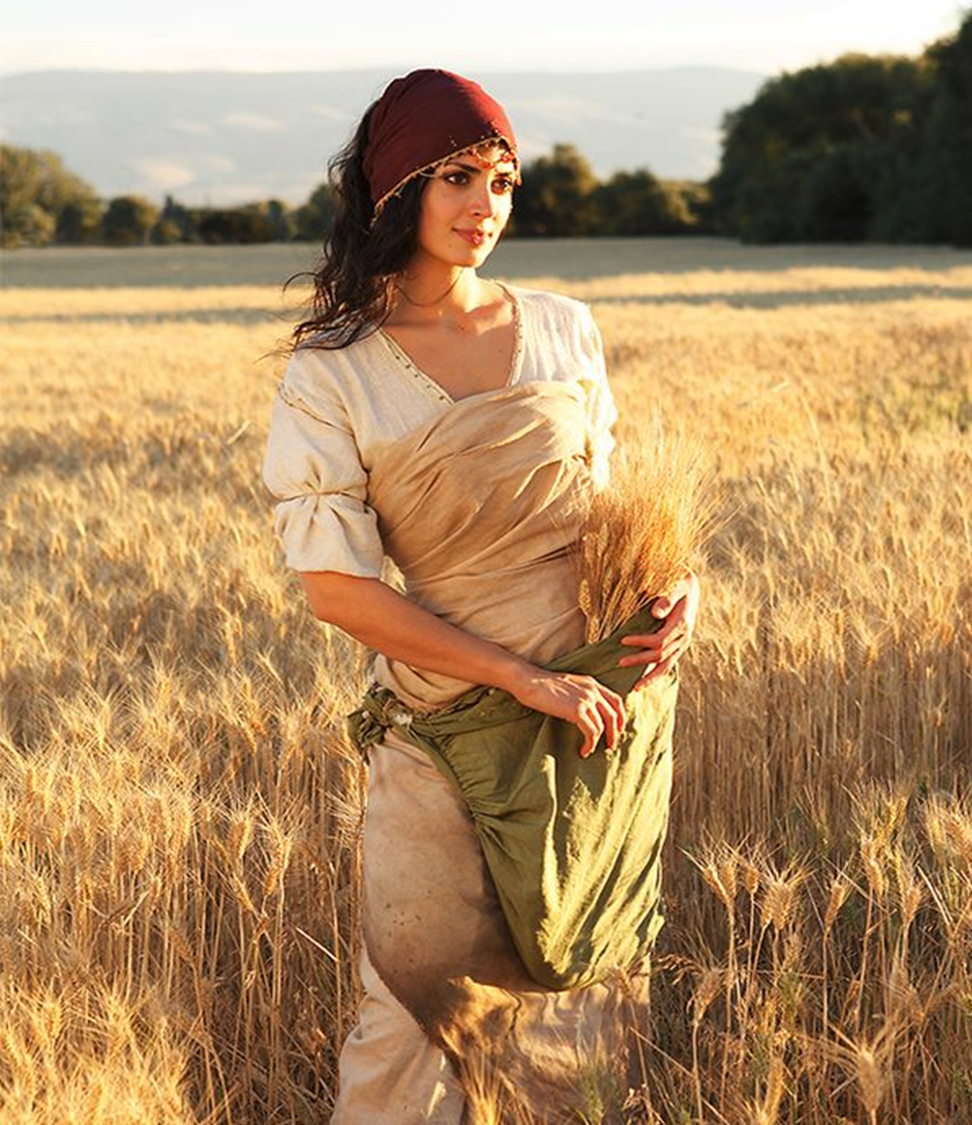 “My God?”
FALSE PERCEPTION: 
When things go wrong then God is to blame.
Why do people choose to step away from God?
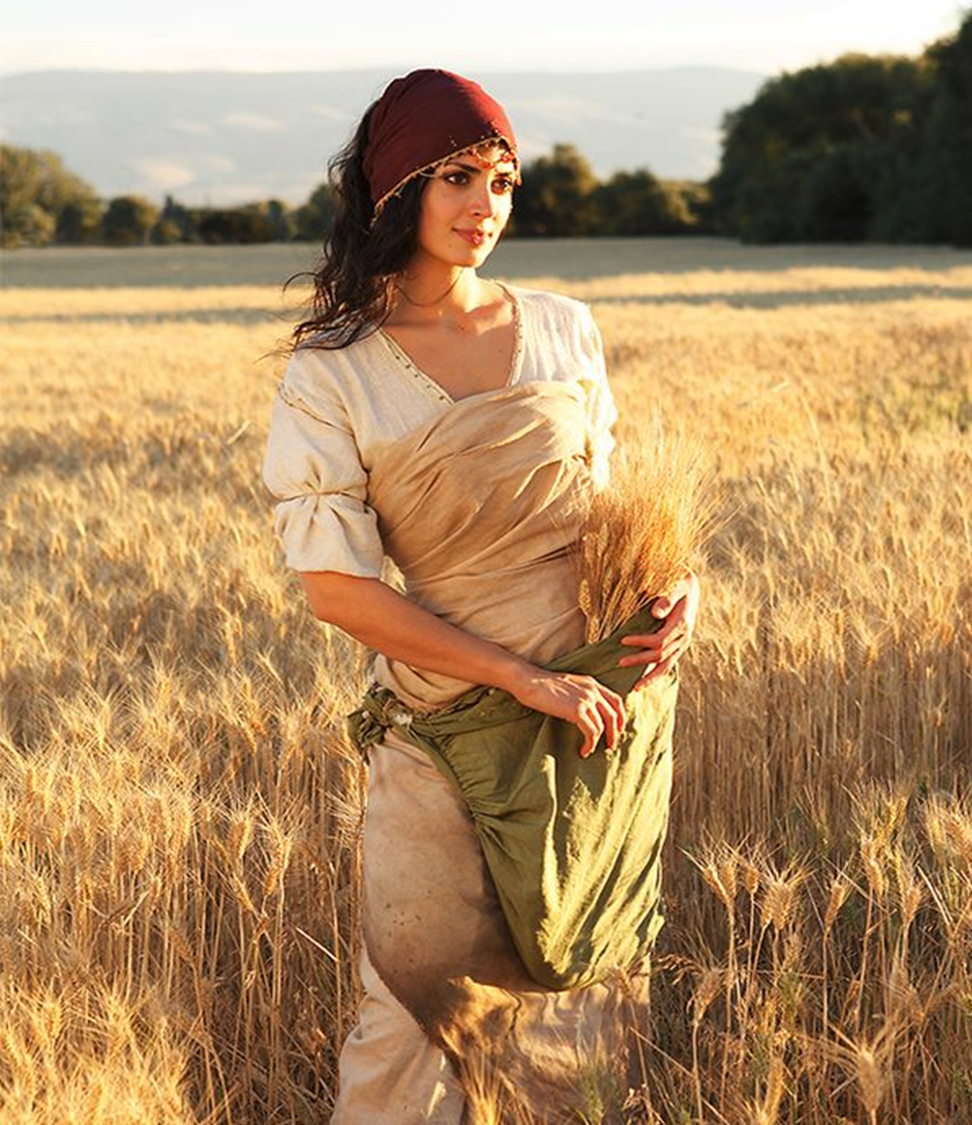 “My God?”
Asked to accept a difficult truth.
Matt. 19:16-22, John 6:66
Experience some type of difficult tragedy.
Death of a loved one
Prayer for healing to no avail.
Encounter some difficult set-back.  Job/income, cruelty